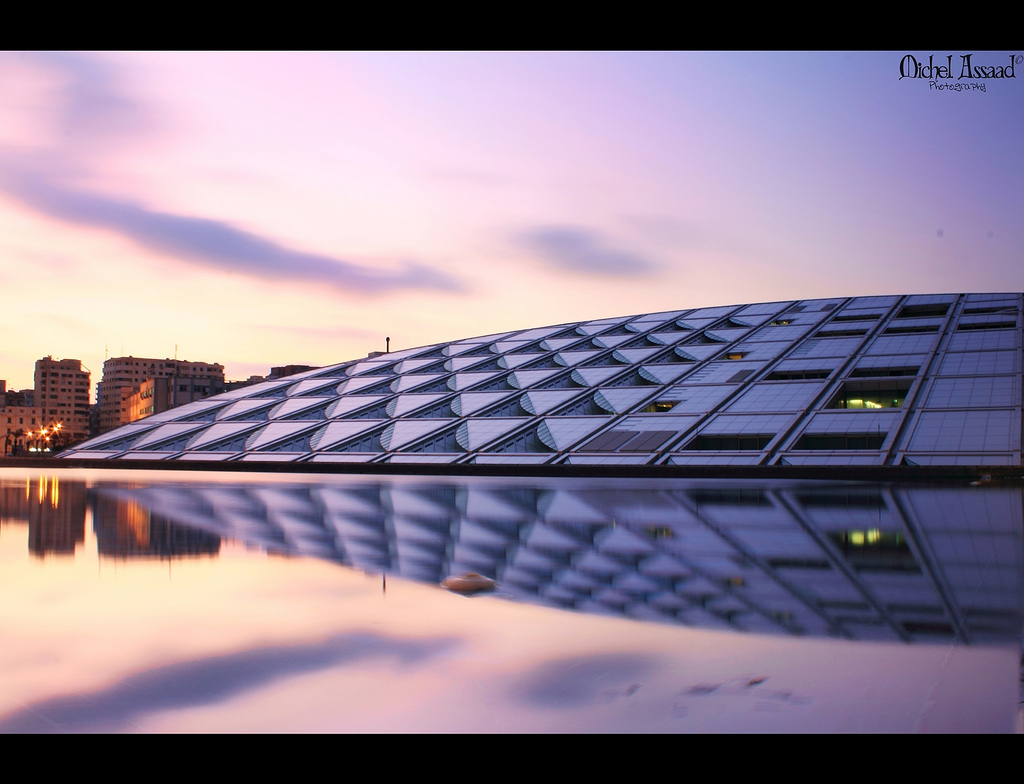 Çok dilli bilim Şafağı
Iskenderiye Kütüphanesi
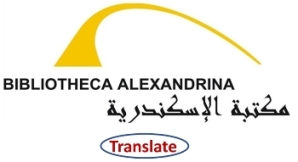 [Speaker Notes: Çok dilli bilim Şafağı. Ron LaPorte tarafından Iskenderiye ders Kütüphanesi orijinal dosya mevcut http://www.pitt.edu/~super7/56011-57001/56121.ppt 

Diğer 50 + dilde Bu derste çeviri almak için, lütfen indir
Tüm sunuyu 60 ' den fazla dilde tercüme eden Microsoft Presentation Translator (Power Point eklentisi):
https://microsofttranslator.uservoice.com/knowledgebase/articles/1159792-presentation-translator-how-do-i-use-this-to-tra  
Görüntülerde metin tercüme değil sunum dahil, ancak diğer Translator uygulamalar tarafından tercüme edebilirsiniz
Google Translator uygulaması:
 
https://play.google.com/store/apps/details?id=com.google.android.apps.translate&hl=en]
BA Serageldin araştırma yöntemleri Kütüphanesi
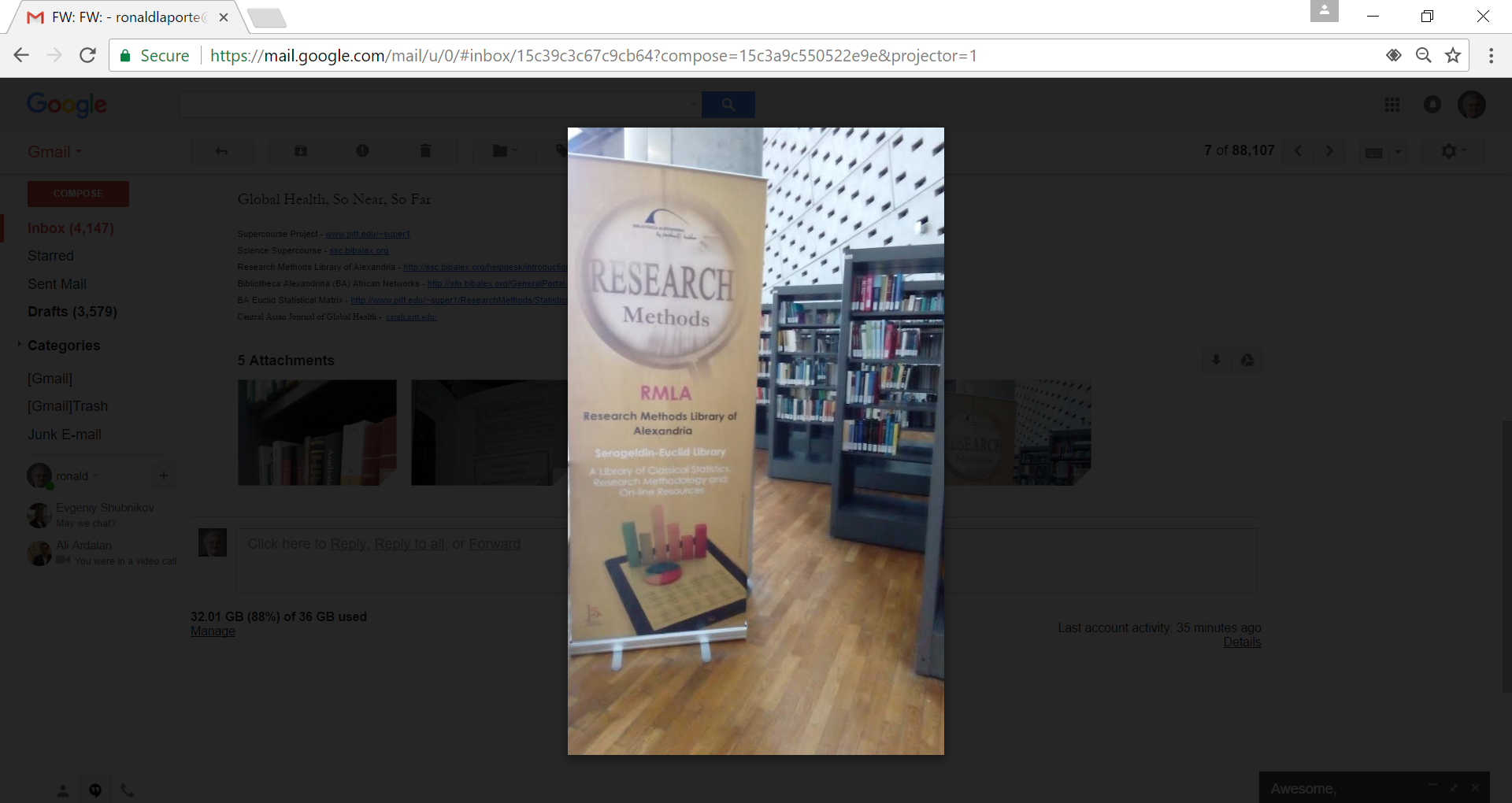 > 1.000.000 e-postalar
14.000 araştırma yöntemleri kitapları
Öğretim 60.000.000 öğrenciler
Dünyanın en büyük araştırma yöntemleri Kütüphanesi
Dünyanın en büyük bilimsel PowerPoint Kütüphanesi
Dünyanın en büyük küresel sağlık ve araştırma yöntemleri öğretmeni
Çok dilli bilim geliştiricileri
[Speaker Notes: BA Serageldin araştırma yöntemleri Kütüphanesi


> 1.000.000 e-postalar
14.000 araştırma yöntemleri kitapları
Öğretim 60.000.000 öğrenciler
Dünyanın en büyük araştırma yöntemleri Kütüphanesi
Dünyanın en büyük bilimsel PowerPoint Kütüphanesi
Dünyanın en büyük küresel sağlık ve araştırma yöntemleri öğretmeni
Çok dilli bilim geliştiricileri]
Yayınların% 3 ' ü
Gelişmekte olan ülkeler
Dünya nüfusunun% 80
Nüfus
Yayın
Bilimsel eşitlik için Need
[Speaker Notes: Yayınların% 3 ' ü  
Gelişmekte olan ülkeler  
Dünya nüfusunun% 80

Bilimsel eşitlik için Need]
Sorun
6500 dünya dillerinde diller
1 bilimin dili (Ingilizce)
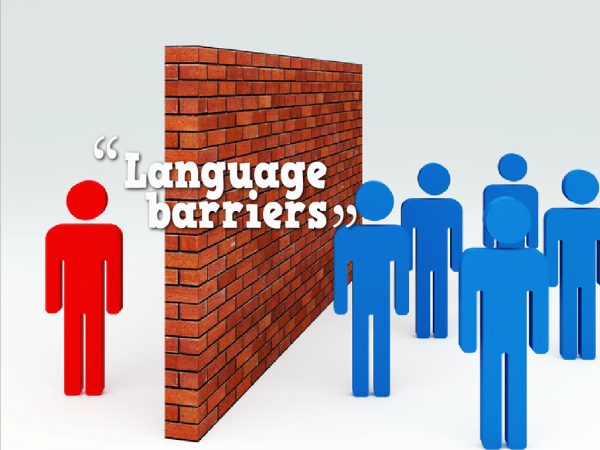 [Speaker Notes: Sorun

6500 dünya dillerinde diller
1 bilimin dili (Ingilizce)

"Dil engelleri"]
Hayal gücü bilginden daha önemlidir. Mustafa özaslan




Воображение важнее знаний Rus
 الخيال more أهمية من المعرفةArapça
想象力比知识更重要 Çin
L 'ımagination EST artı önemli que La keşif (Fransızca)
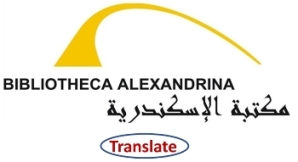 Çevir düğmesi 103 dilde
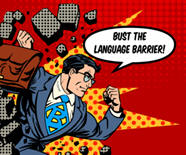 [Speaker Notes: Hayal gücü bilginden daha önemlidir. Mustafa özaslan

Çevir düğmesi 103 dilde

Web siteniz için çeviri düğmesi nasıl oluşturulur http://www.pitt.edu/~super1/How%20to%20create%20Multilingual%20Translation%20Button.htm]
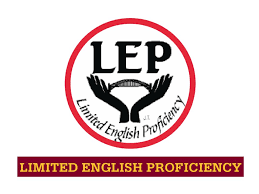 "Başlık VI Medeni Haklar Yasası 1964, Federal mali yardım alıcılarının programları, hizmetleri ve faaliyetlerini uygun kişiler tarafından yapmak için makul adımlar atmasını gerektiriyor sınırlı Ingilizce yeterlilik"
[Speaker Notes: Sınırlı Ingilizce yeterlilik (LEP)

"Başlık VI Medeni Haklar Yasası 1964, Federal mali yardım alıcılarının programları, hizmetleri ve faaliyetlerini uygun kişiler tarafından yapmak için makul adımlar atmasını gerektiriyor sınırlı Ingilizce yeterlilik"]
Takım Bibliotheca Alexandrina
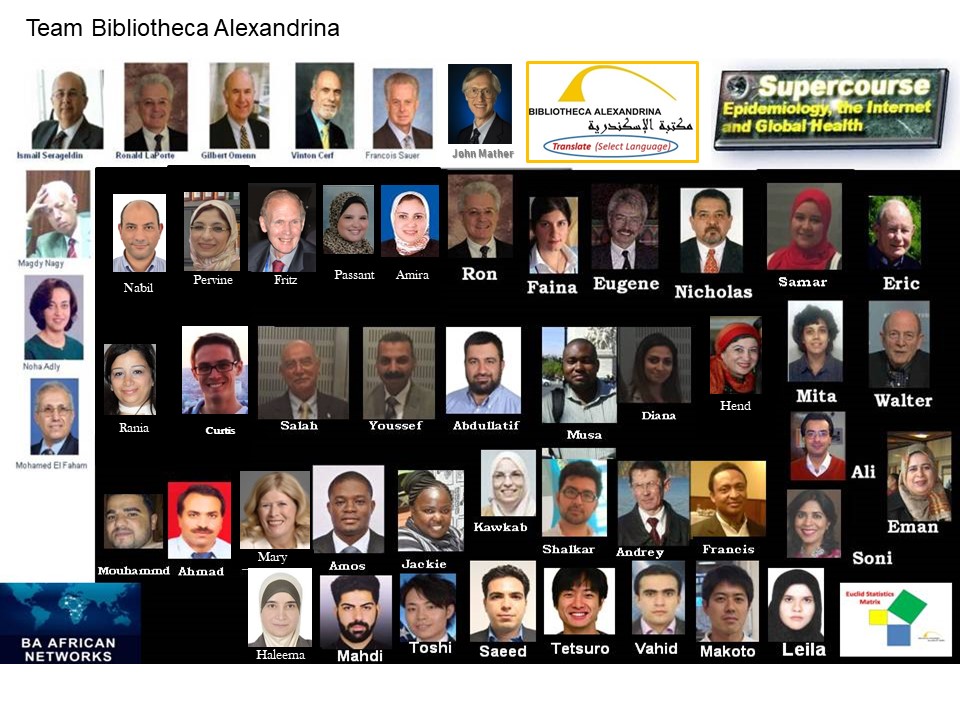 [Speaker Notes: Takım Bibliotheca Alexandrina


Bu sadece olağanüstü bir küresel takım ile yapılabilir.  Mısır, Hindistan, Iran, Japonya, Kenya, Kazakistan, Meksika, Nijerya, ABD ve diğer pek çok ülkeden uzmanlar bu gerçekleşmesini sağlamak için oyulmuş. Bu harika insanlar imkansız olmasını sağlamak için zaman ve çaba bağışladı.

"Bu her zaman imkansız görünüyor kadar yapılır" (Mandela)

"Hiç bir kaç şefkatli insanların dünyayı değiştiremiyor inanmak.  İçin, gerçekten, bu hiç var olan "(Mead)

Supercourse projesi- www.pitt.edu/~super1 
Bilim üst kursu- ssc.bibalex.org  
Orta Asya küresel sağlık dergisi- cajgh.pitt.edu 
Iskenderiye araştırma yöntemleri Kütüphanesi- http://ssc.bibalex.org/helpdesk/introduction.jsf 
Bibliotheca Alexandrina (BA) Afrika ağları- http://afn.bibalex.org/GeneralPortal.aspx 
Euclid 'in Istatistiksel matriks- http://www.pitt.edu/~super1/ResearchMethods/StatisticsMatrix.htm  
Serageldin-Euclid Kütüphanesi- http://www.pitt.edu/~super1/ResearchMethods/SerageldinEuclidLibrary.htm  
 BAıFA resourse paylaşım hizmeti- https://bibalex.org/baifa/en/page/resourcesharingservice#BA Serageldin Kütüphanesi 
Google Translate- https://translate.google.com/
Microsoft Translator- https://www.microsoft.com/en-us/translator/
Çok dilli süper kurs- www.pitt.edu/~super1/MultilingualSupercourse.html]